শুভ সকাল
গনিত শিক্ষায় সবাইকে স্বাগতম
শিক্ষক পরিচিত
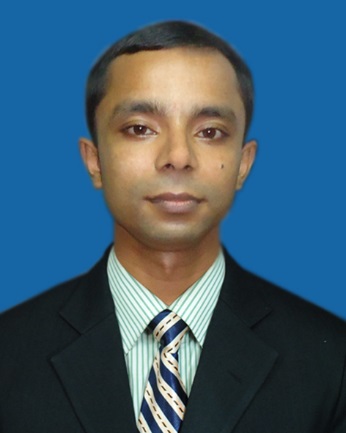 সুকান্ত রায়
সহকারি শিক্ষক ( গণিত ও বিজ্ঞান )
ত্রি-পল্লী মাধ্যমিক বালিকা বিদ্যালয় 
রাজাপুর, ঝালকাঠি ।
E-mail – sukantoroy07@gmail.com
মোবাইল নং- 01717583709
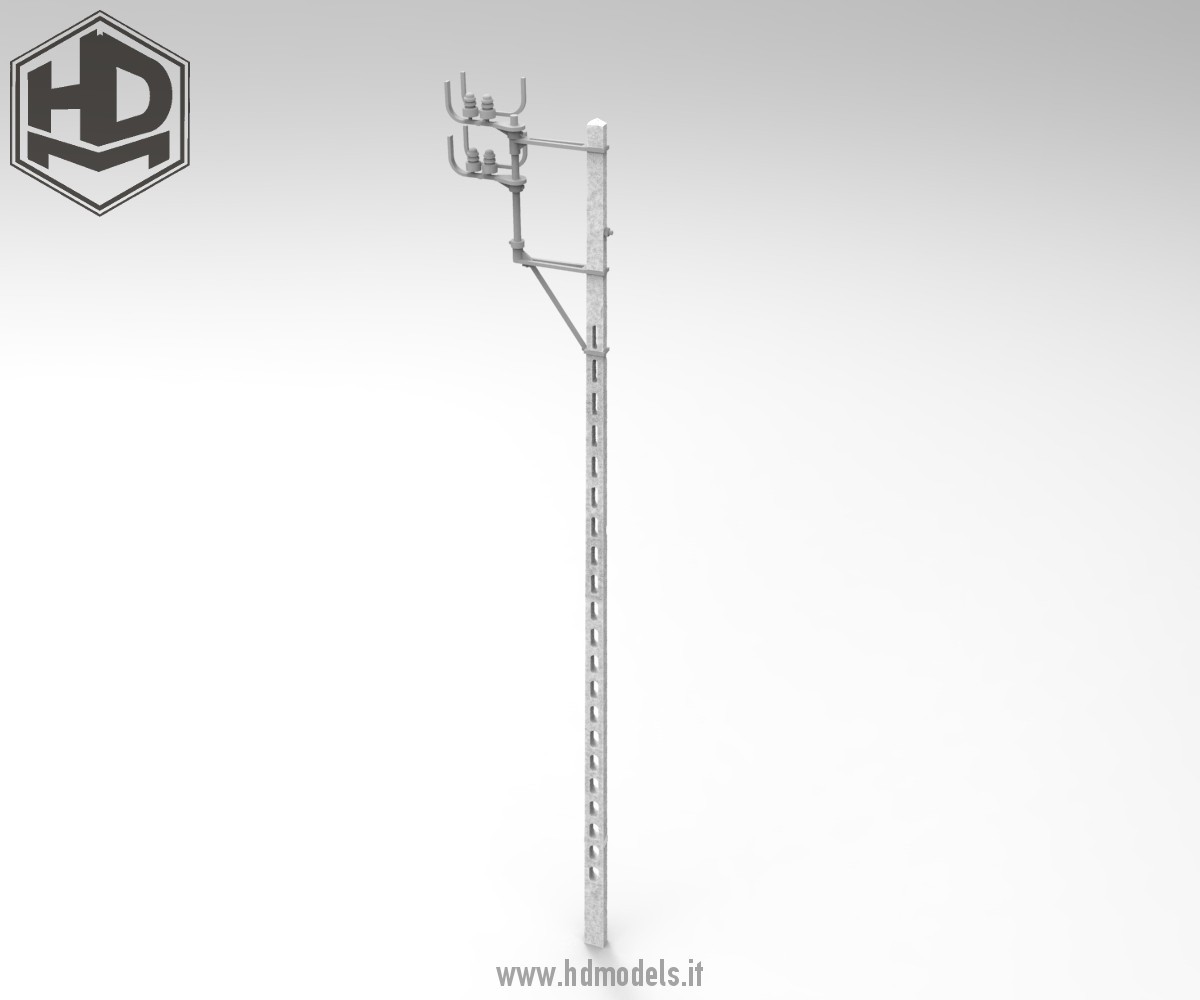 বৈদ্যুতিক খুটি
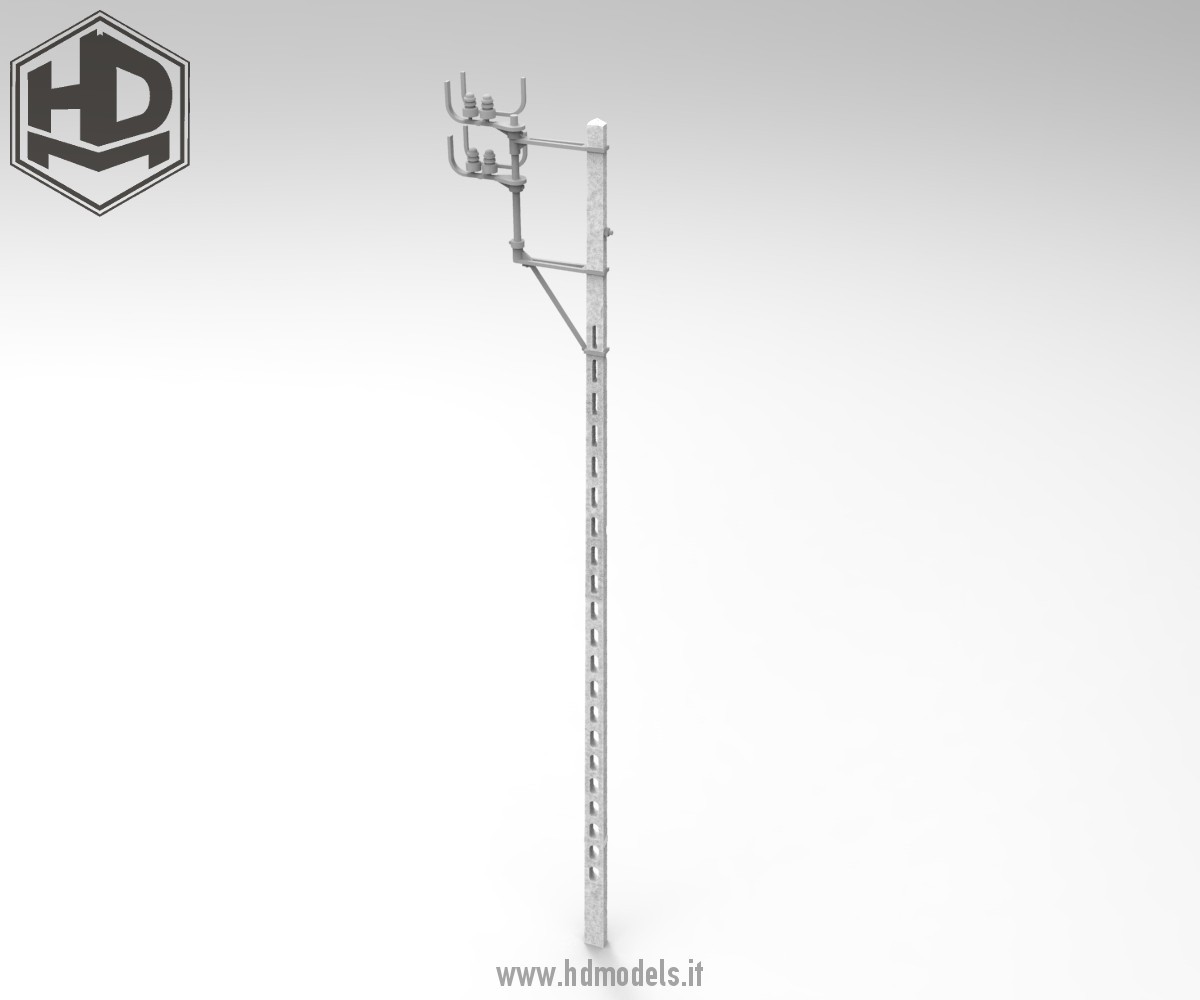 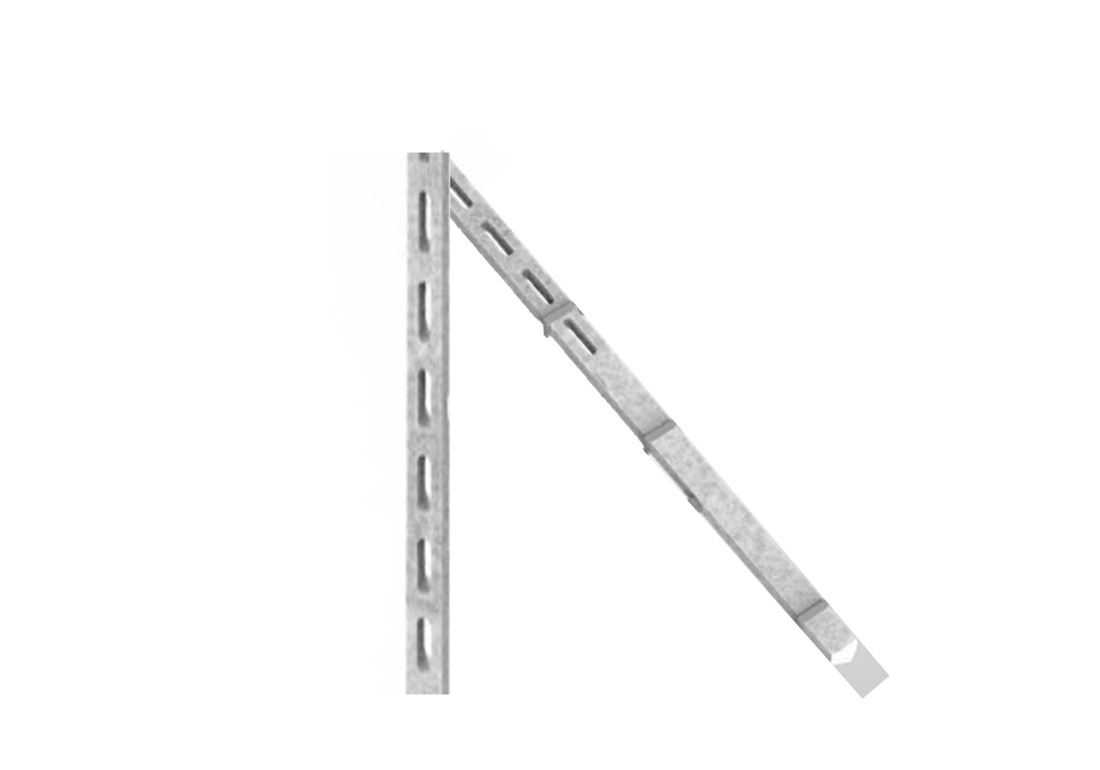 ভাঙ্গা অংশ
39 মি
দন্ডায়মান অংশ
পাঠ শিরোনাম
দূরত্ব ও উচ্চতা
শিখনফল

এই পাঠ শেষে শিক্ষার্থীরা –


	দূরত্ব ও উচ্চতা সংক্রান্ত সমস্যা সমাধান করতে পারবে।
A
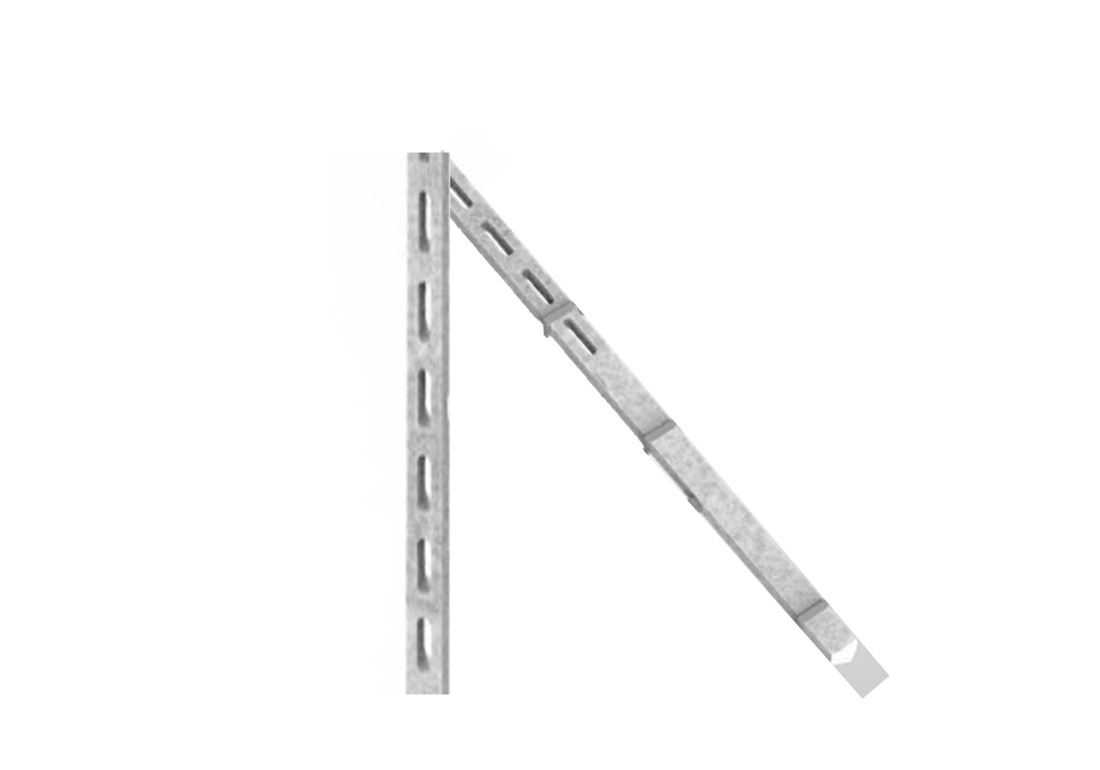 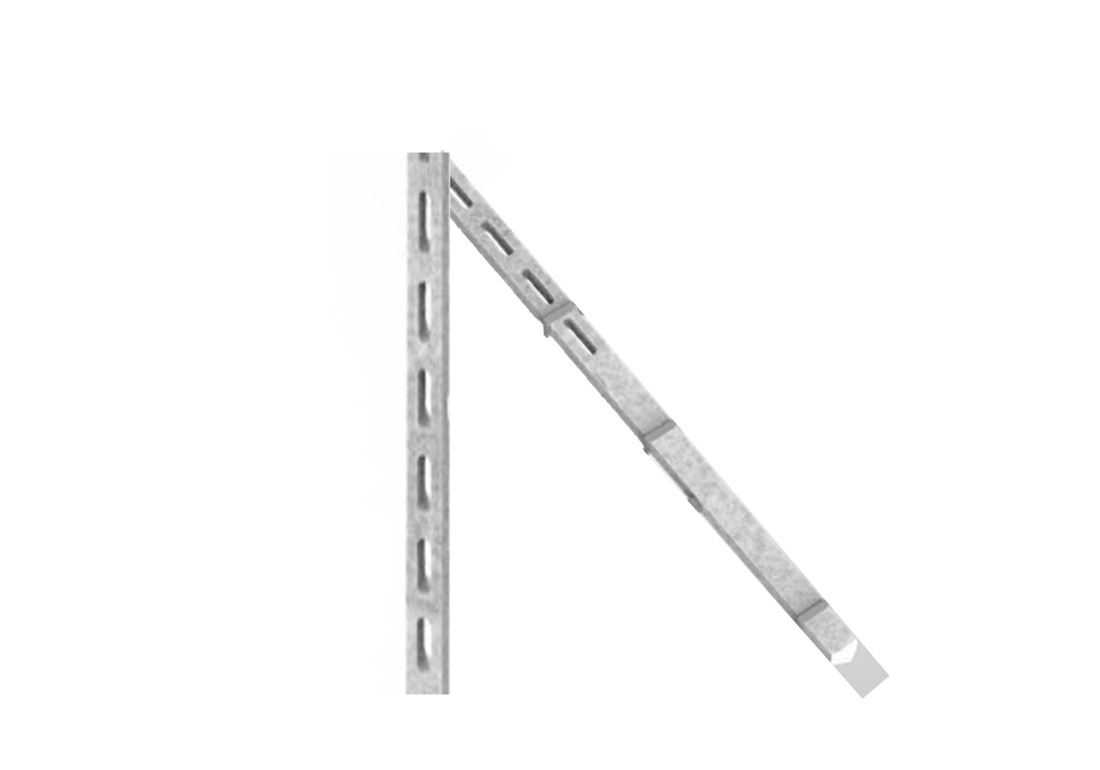 ভাঙ্গা অংশ
দন্ডায়মান অংশ
C
B
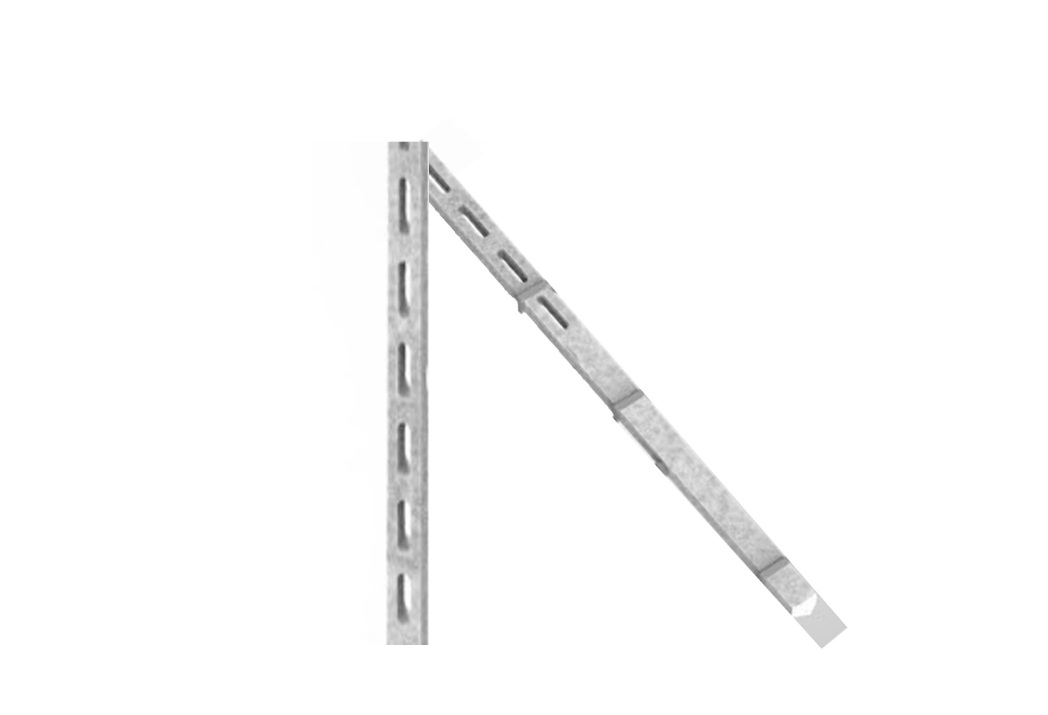 A
ভাঙ্গা অংশ 39 -h
দন্ডায়মান অংশ h
C
B
দলীয় কাজ
বাড়ির কাজ
সবাই কে
ধন্যবাদ